Работа на маршруте
Маршрутный лист  Маршрута №1.
КАРТА
проспект Стачек, дом 114
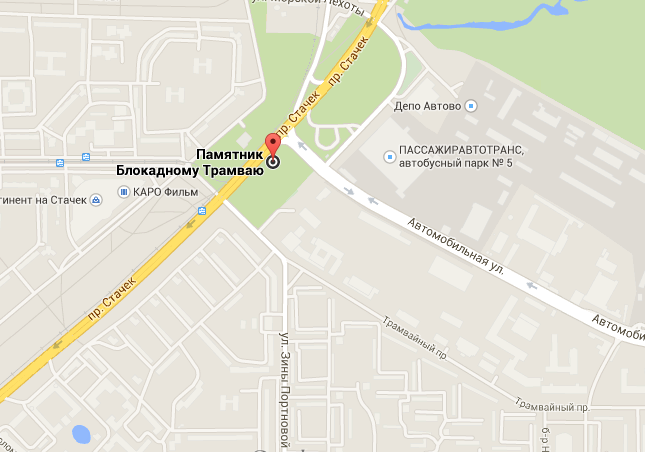 Работа на маршруте
Маршрутный лист  Маршрута №1.
Памятник блокадному трамваю в Кировском районе
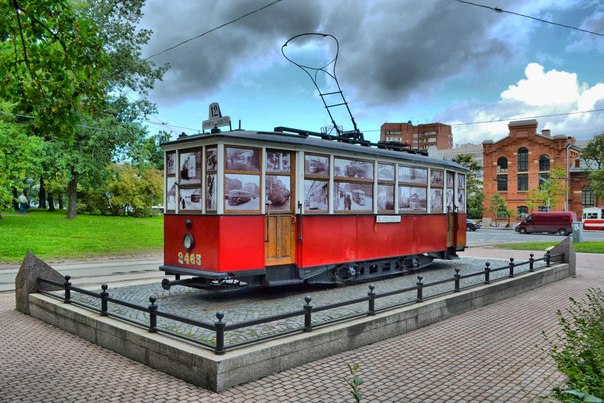 Работа на маршруте
Маршрутный лист  Маршрута №1.
Памятник блокадному трамваю в Кировском районе
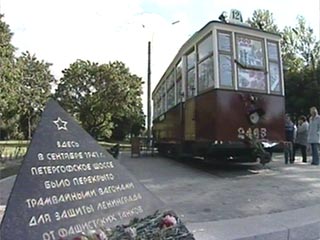 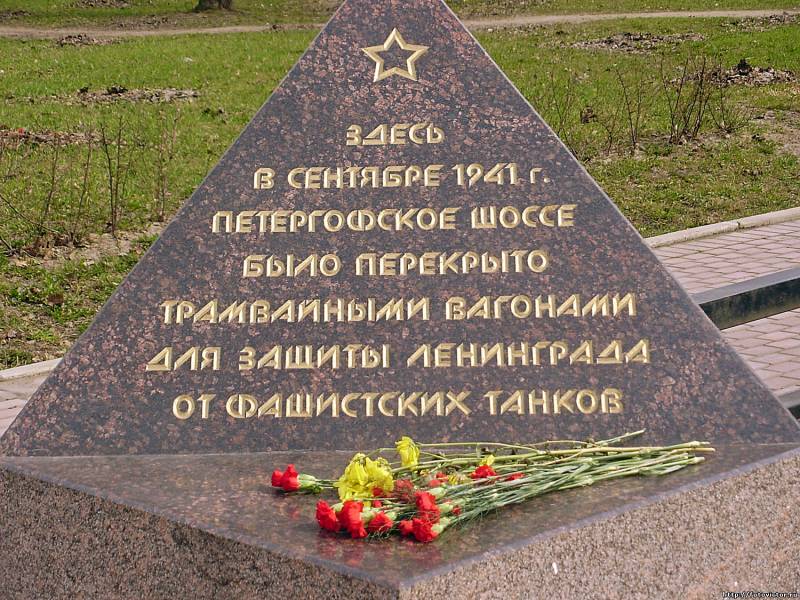 Работа на маршруте
Маршрутный лист  Маршрута №2.
КАРТА
на углу 7-ой линии и Среднего проспекта Васильевского острова
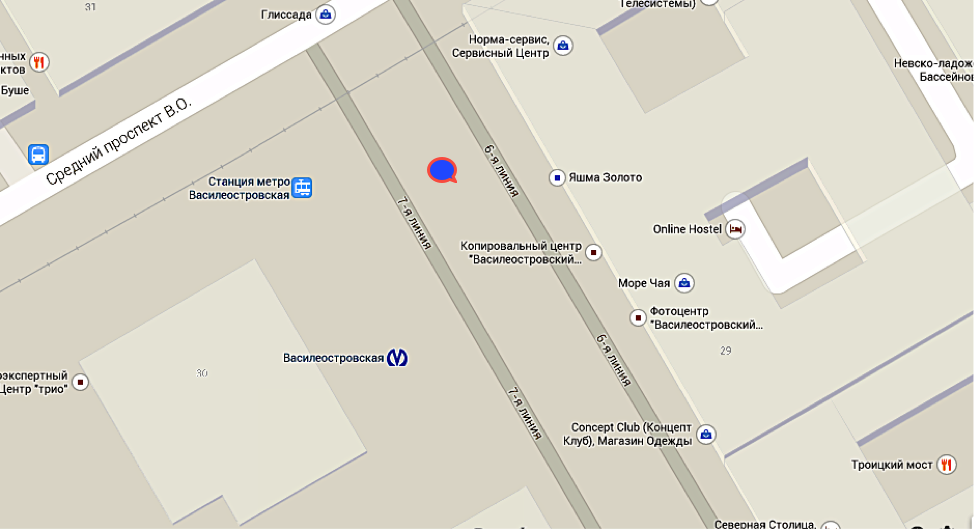 Работа на маршруте
Маршрутный лист  Маршрута №2.
Конка на Василеостровской
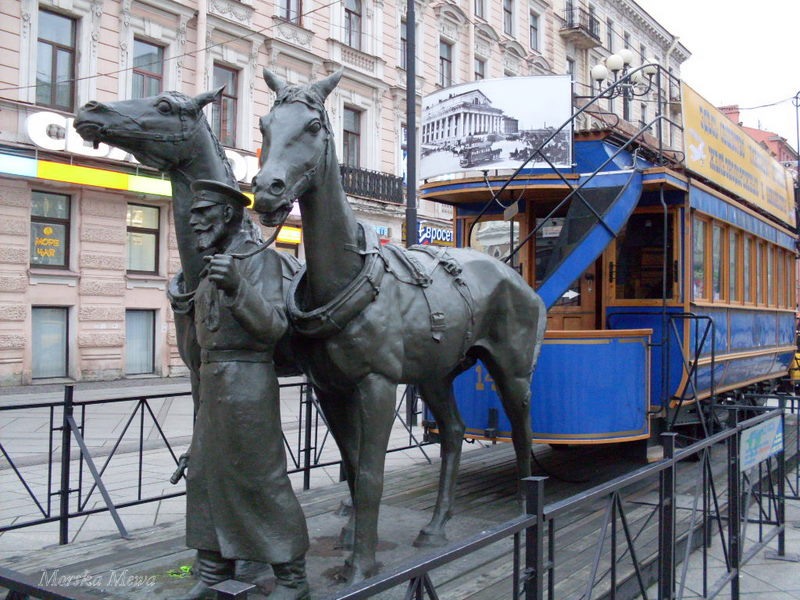 Работа на маршруте
Маршрутный лист  Маршрута №3.

КАРТА
Средний пр., 77—79
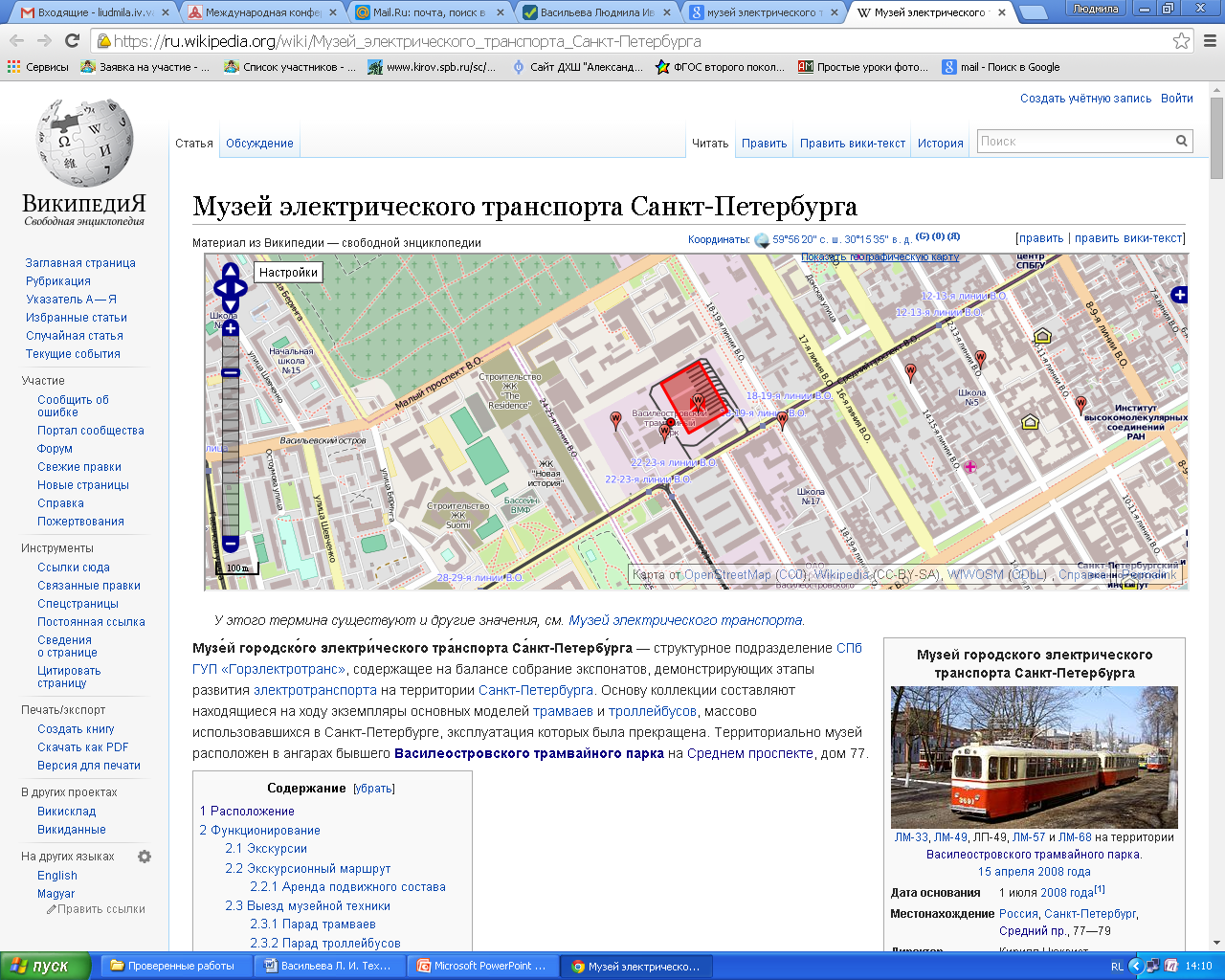 Работа на маршруте
Маршрутный лист  Маршрута №3.
Музей трамваев (Музей электрического транспорта)
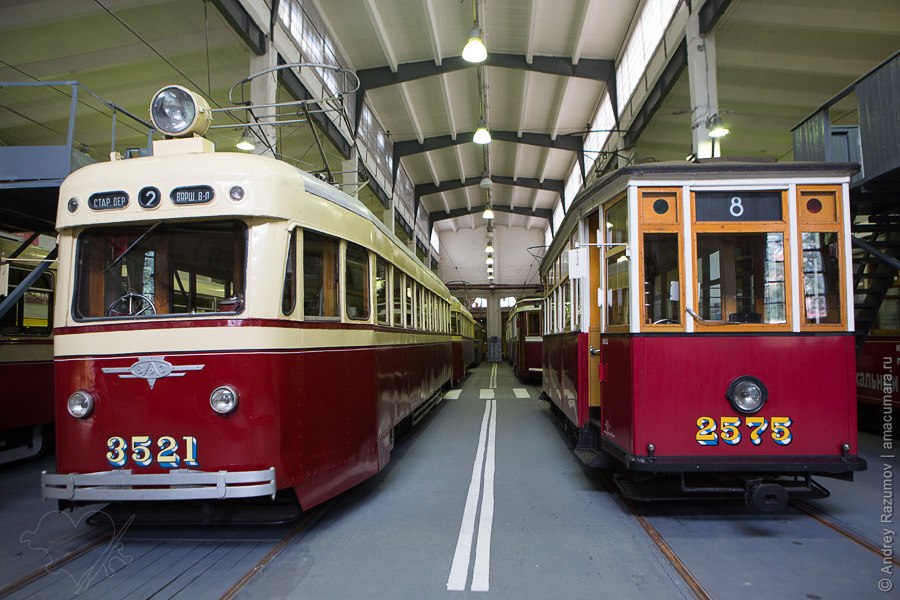